Présenté par:
Dr. Younoussa Imani
Chef de Division Statistiques
Commission de l’Union Africaine
Neuvième conférence du Comité technique spécialisé de l’Union africaine 31 MARS 2016 - 5 AVRIL 2016, Addis-Abeba, Éthiopie
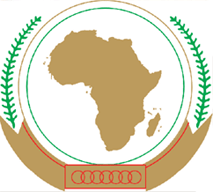 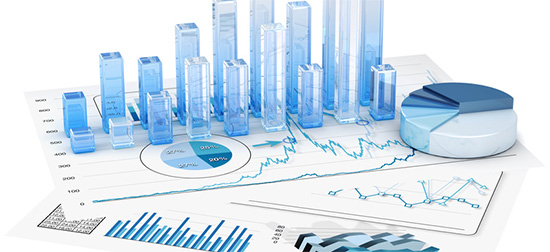 Rapport du Comité des Directeurs Généraux des Statistiques
Libreville Novembre 2015
PLAN DE PRESENTATION
CONTEXTE


OBJECTIF


PROJETS DE RESOLUTIONS
I CONTEXTE
Chaque année les Directeurs Généraux de la Statistique des Instituts Nationaux se rencontrent sous l’égide la Commission de l’Union Africaine . 


La neuvième session des directeurs généraux s’est tenue à Libreville, Gabon, du 26 au 28 novembre 2015.
II Objectif de la réunion
Recueillir l’avis des statisticiens sur le Programme d’activité de l’Union Africaine et partager leurs expériences
III PROJETS DE RESOLUTION
A présenter à la Conférence des Ministres
1. Institut africain de la statistique et le Centre panafricain de formation de l'Union africaine
Opérationnaliser durant le premier semestre de 2016 :

l'Institut Panafricain des Statistiques Nelson Mandela de Tunis et 

Le Centre Panafricain de formation statistique de Yamoussoukro;
2. Charte africaine de la statistique
Demander  aux pays qui n'ont pas encore signé ou ratifié la Charte africaine  de la statistique d’accélérer  le processus de ratification 

(seulement 16 pays sur 54 ont ratifié)
3. Révolution des données
Demander aux gouvernements des pays d’allouer au moins 0,15% de leur budget national à la production statistique
4. Comptes nationaux
Inviter tous les acteurs à soutenir le Projet africain pour le renforcement de la capacité des Etats membres à se diriger vers l’application du SCN 2008 ;
5. Marché du travail
Renforcer les capacités des instituts nationaux de statistique et du ministère du travail et de l'emploi sur la production de statistiques concernant le marché du travail;
6. Statistiques relatives à la Gouvernance, à la Paix et à la de sécurité
Créer une unité statistique dans chaque ministère responsable des statistiques relatives à la gouvernance, à la paix et à la sécurité
7. Education, Science, Technologie et Innovation
Renforcer le mandat des ministères responsables de l'éducation et de la formation à faire respecter par la loi que les établissements privés fournissent les données statistiques ;
8. Recensements 2020 de la population et du logement
Approuver le plan de travail de la série 2020 sur le recensement de la population et du logement,
Merci pour                                                                                               Votre Aimable                                                                                                                                       Attention
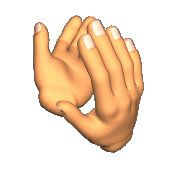 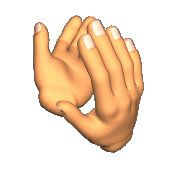